Welcome to Mrs. S. Flanagan’s Grade 2A Class2021 – 2022
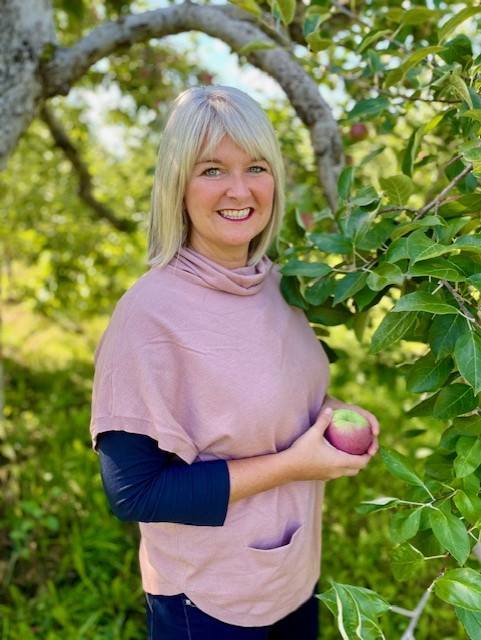 Our daily class schedule for Grade 2A is as follows:
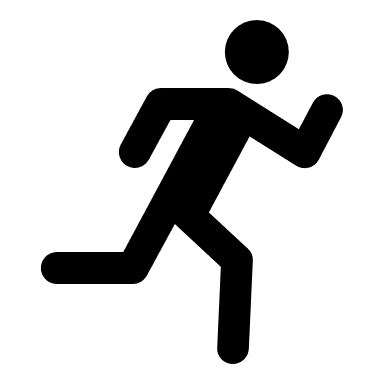 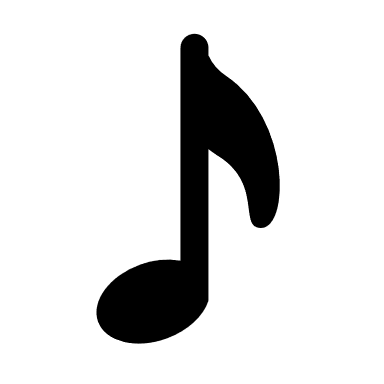 Take a look inside our grade 2 class…
2Awesome!
[Speaker Notes: NOTE: To change images on this slide, select a picture and delete it. Then click the Insert Picture icon in the placeholder to insert your own image.]
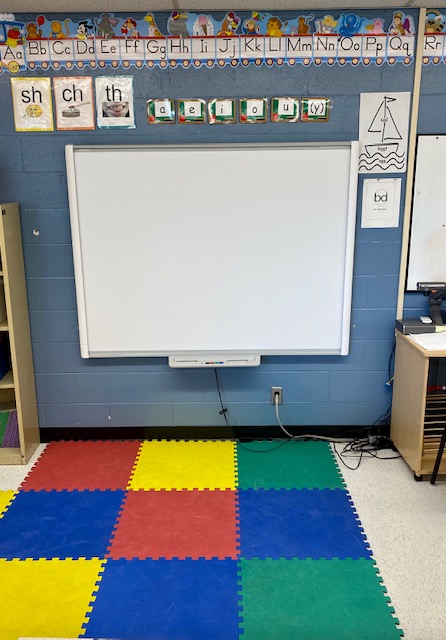 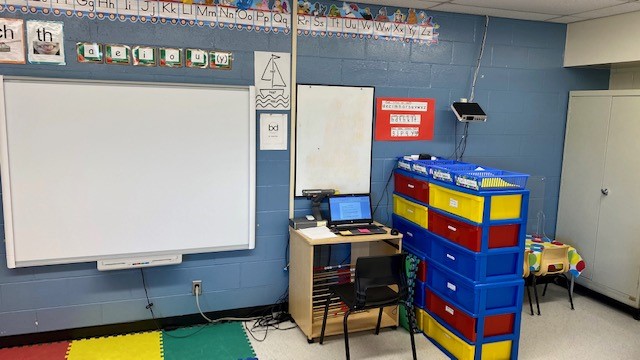 SMART Board Learning Area
[Speaker Notes: NOTE: To change images on this slide, select a picture and delete it. Then click the Insert Picture icon in the placeholder to insert your own image.]
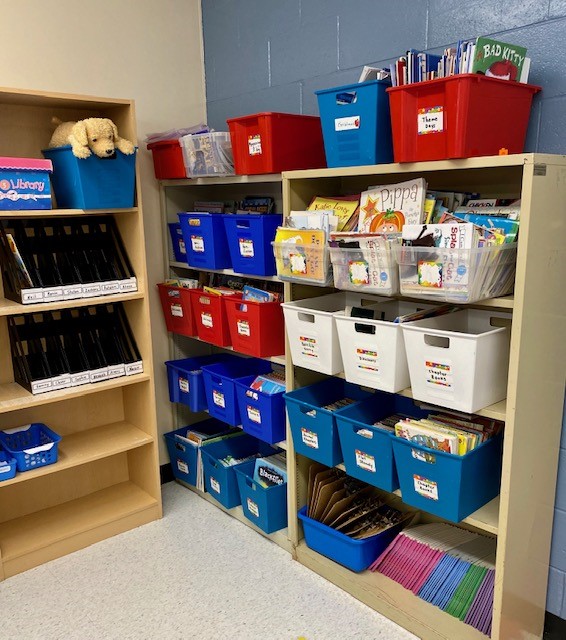 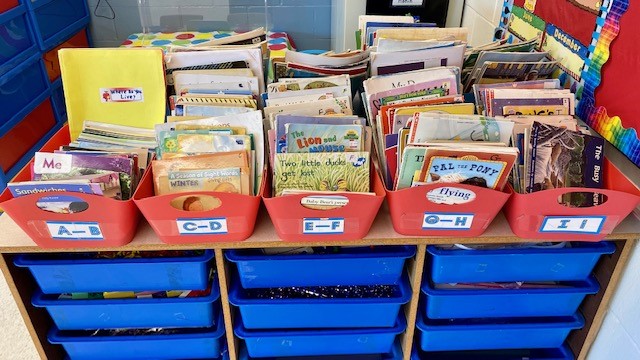 We have a large variety of books for all interests!
[Speaker Notes: NOTE: To change images on this slide, select a picture and delete it. Then click the Insert Picture icon in the placeholder to insert your own image.]
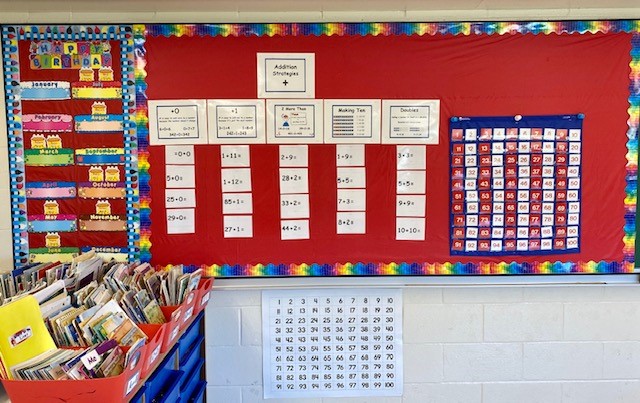 Here are a few of our classroom tools…
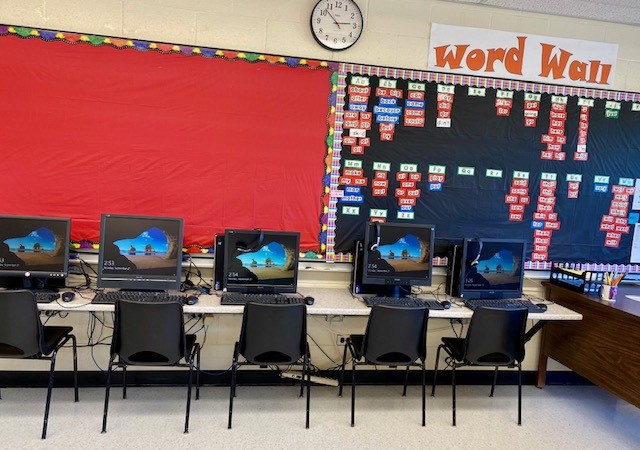 [Speaker Notes: NOTE: To change images on this slide, select a picture and delete it. Then click the Insert Picture icon in the placeholder to insert your own image.]
Our classroom also has spaces to work with a partner or in a small group.
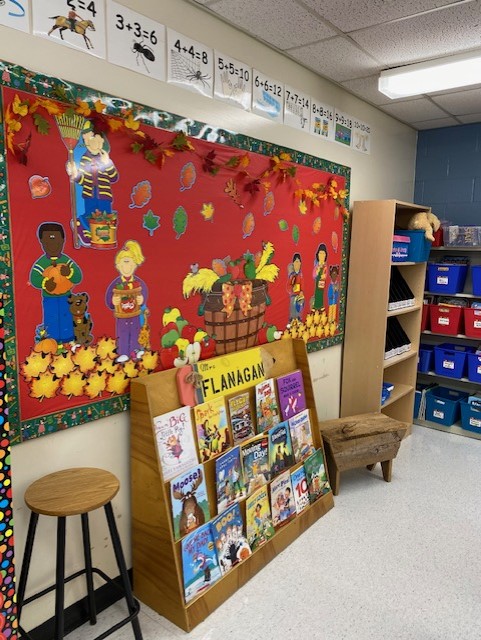 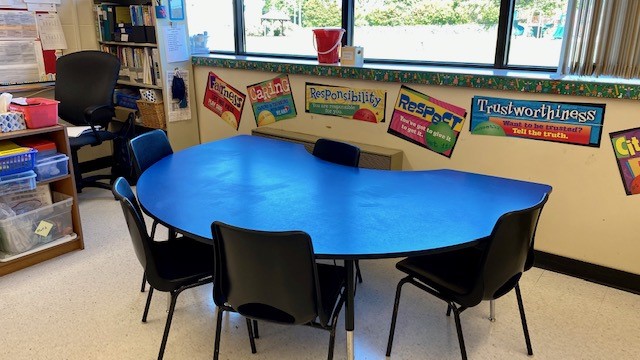